2022 YILI ARALIK AYI  FAALİYET RAPORU
2022/ARALIK ODAMIZ TARAFINDAN VERİLEN KAPASİTE RAPOR SAYISI
2022/ARALIK AYINDA KAPASİTE RAPORU VERİLEN ÜYELERİMİZ
2022/ARALIK YERLİ MALI BELGESİ İSTATİSTİĞİ
2022/ARALIK İŞ MAKİNESİ BELGESİ TESCİL İSTATİSTİĞİ
2022/ARALIK EKSPERTİZ RAPOR İSTATİSTİĞİ
2022/ARALIK AYINDA KAYIT OLAN ÜYELERİMİZ
2022/ARALIK AYINDA KAYIT OLAN ÜYELERİMİZ
2022/ARALIK ODAMIZA KAYIT YAPTIRAN ÜYE İSTATİSTİĞİ
2022/ARALIK TERK OLAN ÜYELERİMİZ
2022/ARALIK TERK OLAN ÜYELERİMİZ
2022 YILI TERK OLAN ÜYE İSTATİSTİĞİ
2022 YILI TİCARET SİCİL HİZMET İSTATİSTİĞİ
2022/ARALIK AYI KAYIT VE TERKİN İSTATİSTİĞİ
YILLAR İTİBARİYLE ARALIK AYI KAYIT İSTATİSTİĞİ
YILLAR İTİBARİYLE ARALIK AYI TERKİN İSTATİSTİĞİ
YILLAR İTİBARİYLE KURULAN ŞİRKET İSTATİSTİĞİ
2022 YILINDA YAPILAN KAYIT VE TERKİN İSTATİSTİĞİ
31.12.2022 TARİHLİ FAAL ÜYE İSTATİSTİĞİ
01.12.2022-31.12.2022 TARİH ARASI VERİLEN BELGELER
Oda Kayıt Belgesi				=99
Faaliyet Belgesi				=115
Ortaklık Teyit Belgesi				=25
Müteahhitlik Belgesi				=10
İhale Durum Belgesi				=4
Online Belge 					=49
TOPLAM						= 302
Faal üye sayısı				= 1692
Tasfiye süreci devam eden üye sayısı		= 15
Askıda olan üye sayısı				= 195
TOPLAM ÜYE SAYISI				= 1.902
Aralık Ayı İçerisinde Üyelerimize Yapılan Duyurular
KOSGEB Çalışmaları Kapsamında Genel Sekreterimiz Murat Karpuzcu 
Konya KOSGEB Uzmanı ile üyelerimize ziyarette bulundu. 27/12/2022
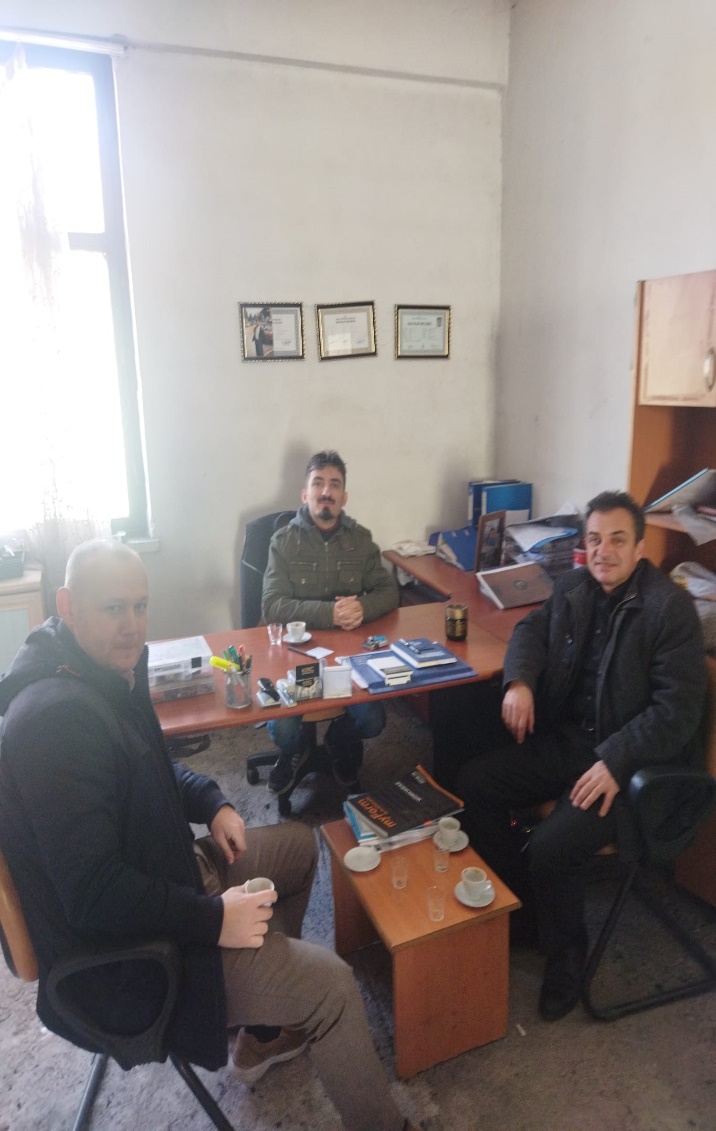 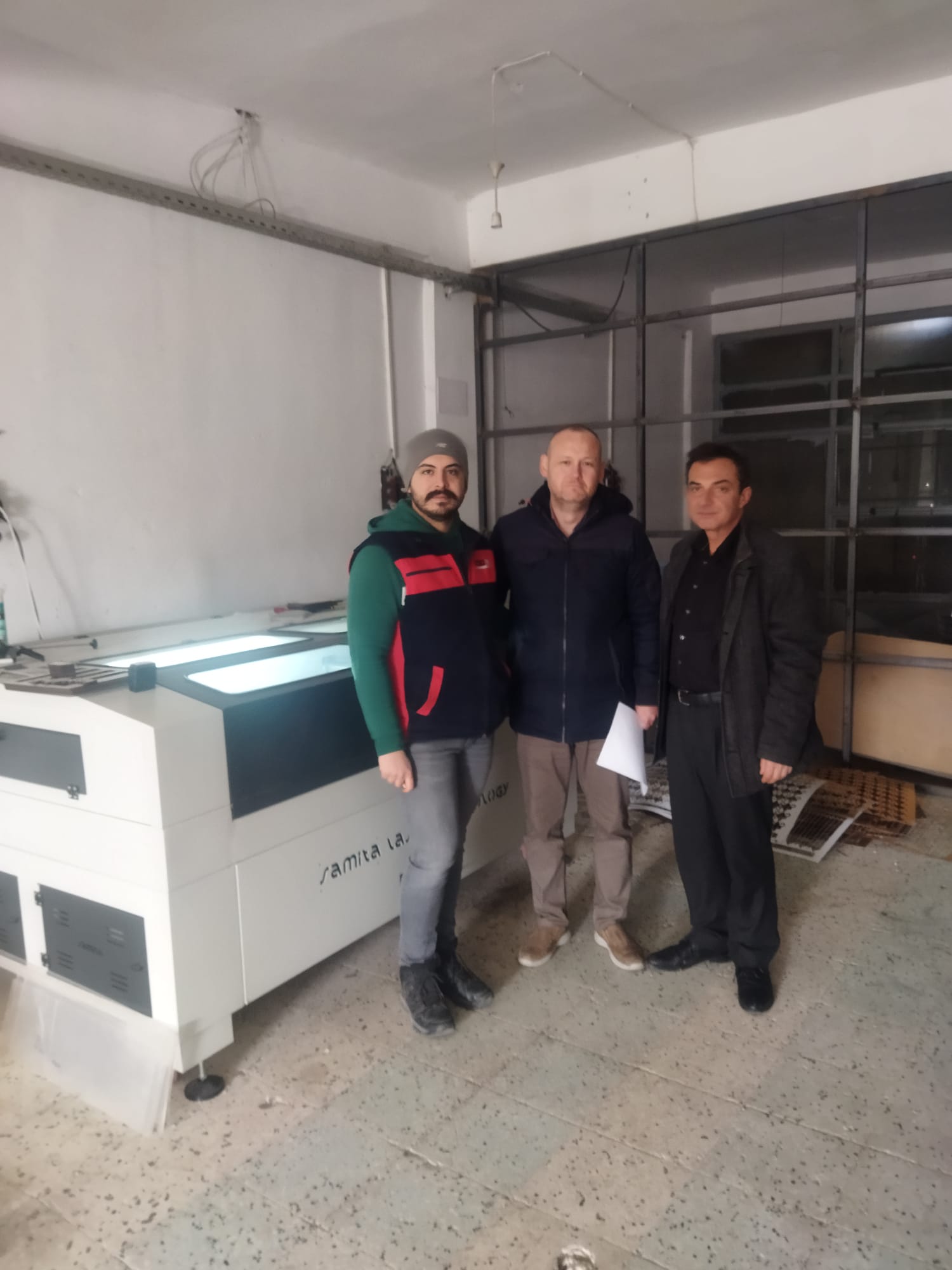